Правилник о оцењивању ученика у основном образовању и васпитању (2024.)
(новине које доноси – издвојено)
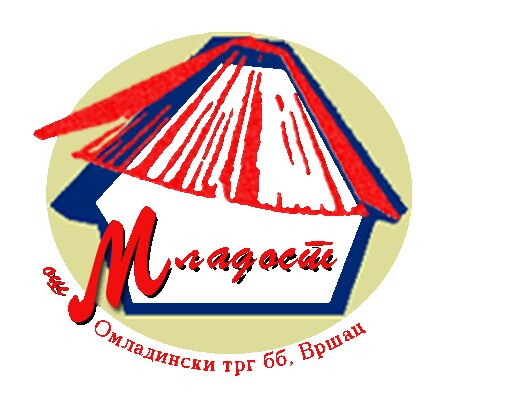 1.1. Оцењивање знања и праћење ученика
Члан 5. Став 4. Одељењски старешина је у обавези да редовно прати оцењивање ученика и указује предметним наставницима на број прописаних оцена које ученик треба да има у полугодишту ради утврђивања закључне оцене и благовремено обавести директора уколико не дође до промена броја оцена које ученик има.
Члан 12. Став 2. Распоредом може да се планира највише једна писмена провера у дану, а поред једног писменог задатка који је прописан програмом наставе и учења за основно образовање и васпитање за поједине предмете, могу да се планирају још две писмене провере у наставној недељи.
Члан 12. Став 6. Одељењски старешина дужан је да прати да се писмени задаци и писмене провере, дуже од 15 минута, остварују у складу са распоредом и да благовремено указује директору и наставницима на обавезу поштовања распореда и прописани број провера.
2.1. Оцењивање владања ученика
Члан 14. Став 1. Владање се оцењује најмање два пута у току полугодишта.
Члан 14. Став 2. Владање ученика првог разреда основног образовања и васпитања оцењује се описно у току и на крају полугодишта.
Члан 14. Став 3. Владање ученика од другог до осмог разреда основног образовања и васпитања оцењује се бројчано у току и на крају полугодишта.
2.2. Оцењивање владања ученика
Правилником је уведен појам „Појединачна бројчана оцена“ (ПБО) из владања у току полугодишта и јавља се у три облика: 
1. Појединачна бројчана оцена - на основу критеријума (Члан 16. Став 1.); 
2. Појединачна бројчана оцена - на основу неоправданих изостанака са наставе (Члан 16. Став 5.); 
3. Појединачна бројчана оцена - на основу изречене васпитне или васпитно-дисциплинске мере (Члан 16. Став 7.).
2.3. Оцењивање владања ученика – на основу критеријума
Члан 16. Став 1. Тачка 1. Оцену примерно (5) добија ученик који је остварио следеће услове:
– истиче се у извршавању школских обавеза које се односе на наставу и друге облике рада и испуњава их у потпуности и правовремено;
– поштује правила понашања и мере безбедности;
– представља позитиван пример за угледање, истиче се у развоју и неговању атмосфере другарства и конструктивног решавања конфликата у вршњачкој популацији;
– своје ставове брани аргументовано водећи рачуна о осећањима других и усвојеним правилима понашања;
– својим понашањем и иницијативама које покреће, промовише позитивне вредности, толеранцију, хуманост, солидарност и одговорност према себи, другима и окружењу;
– с поштовањем и уважавањем се односи према запосленима у школи и у другим организацијама;
– поштује школску имовину и имовину других;
– има активан однос према очувању и заштити животне средине.
2.4. Оцењивање владања ученика – на основу похађања/ не похађања наставе
Члан 16. Став 5. Ученик који неоправдано изостаје са наставе у току школске године, а на основу редовног праћења и обавештавања родитеља, оцењује се појединачном оценом из владања:
1) врло добро (4) када неоправдано изостане са 8 часова;
2) добро (3) када неоправдано изостане са највише 15 часова;
3) задовољавајуће (2) када неоправдано изостане са највише 25 часова;
4) незадовољавајуће (1) када неоправдано изостане са 26 и више часова.
  (није прецизирано на ком броју изостанака се завршава „врло добро (4)“ и на ком броју почиње „добро (3)“)
2.5. Оцењивање владања ученика – на основу васпитне или васп.-дисц. мере
Члан 16. Став 7. Оцена из владања у току школске године је и појединачна оцена дата на основу изречене васпитне и васпитно-дисциплинске мере и то:
– укор одељенског старешине – врло добро (4);
– укор одељенског већа – добро (3);
– укор директора – задовољавајуће (2);
– укор наставничког већа – незадовољавајуће (1).
2.6. Оцењивање владања ученика – однос између појединачне бројчане оцене због изостанака и бројчане оцене на основу изречене васпитне или васп.-дисц. мере
Члан 16. Став 9. Ученик који је оцењен на основу става 5. овог члана, не оцењује се на основу става 7. овог члана уколико је разлог за изрицање васпитне и васпитно-дисциплинске мере неоправдано изостајање ученика.
2.7. Оцењивање владања ученика – закључна оцена
Члан 17. Став 5. Закључна оцена из владања утврђује се на крају првог и другог полугодишта, на основу свих појединачних оцена које су унете у дневник од почетка школске године, а у складу са законом.
Члан 17. Став 6. Закључна оцена из владања не може да буде већа од највеће појединачне оцене уписане у дневник.
3.1. Одредбе Правилника које се односе на наставника, дефектолога и стручног сарадника
Члан 5. Став 8. и Став 11. У случају да родитељи више од половине ученика из истог одељења сматрају да одређени наставник наставу и друге облике образовно-васпитног рада, вредновање, праћење, проверавање и оцењивање ученика не спроводи у складу са законом и овим правилником, школа спроводи процедуру прописану ставом 10. овог члана.
Процедура поступања из ст. 8. и 10. овог члана односи се и на дефектолога, који реализује наставу и друге облике образовно-васпитног рада у школи за образовање ученика са сметњама у развоју и инвалидитетом и школи која има одељење за ученике са сметњама у развоју и инвалидитетом.
3.2. Одредбе Правилника које се односе на наставника, дефектолога и стручног сарадника
Процедура поступања из ст. 8. и 9. овог члана спроводи се на следећи начин:

1) родитељи ученика који имају примедбе у складу са ст. 8. и 9. овог члана, обраћају се одељенском старешини преко представника родитеља у савету родитеља дописом, који је претходно заведен;
2) одељењски старешина, по добијању дописа, обавештава наставника из ст. 8. и 9. овог члана, надлежно стручно веће и директора;
3) стручно веће врши увид у допис родитеља, прибавља изјашњење наставника на чији рад је уложена примедба и испитује наводе, имајући у виду критеријуме из члана 6. став 8. овог правилника;
4) након реализованих активности из тачке 3) овог става стручно веће даје мишљење које доставља директору;
5) директор заједно са стручним сарадником и секретаром разматра мишљење стручног већа и доноси одлуку о прихватању, односно одбијању примедаба родитеља;
6) директор одлуку из тачке 5) овог става, доставља подносиоцу и обавештава наставника из ст. 8. и 9. овог члана, надлежно стручно веће и одељенског старешину;
7) уколико је примедба била основана директор, стручни сарадник и секретар израђују план појачаног инструктивно-педагошког увида у рад наставника, тако што планирају посету и предлажу мере за отклањање неправилности и унапређивање рада наставника на чији рад су родитељи уложили примедбу, имајући у виду најбољи интерес ученика;
8) уколико подносилац није задовољан одлуком директора, може да се обрати надлежној школској управи, у року од седам радних дана од добијања одлуке, ради предузимања активности из надлежности школске управе.
3.3. Одредбе Правилника које се односе на наставника, дефектолога и стручног сарадника
Процедура поступања из става 11. овог члана спроводи се на следећи начин:
1) родитељи ученика који имају примедбе да стручни сарадник не остварује задатке прописане Законом, обраћају се одељенском старешини преко представника родитеља у савету родитеља дописом, који је претходно заведен;
2) одељењски старешина, по добијању дописа, обавештава стручног сарадника и директора;
3) директор врши увид у допис родитеља, прибавља изјашњење стручног сарадника на чији рад је уложена примедба и испитује наводе;
4) директор заједно са секретаром, односно другим стручним сарадником доноси одлуку о прихватању, односно одбијању примедби родитеља;
5) директор одлуку из тачке 4. овог става, доставља подносиоцу и обавештава стручног сарадника из става 11. овог члана и одељенског старешину;
6) уколико је примедба била основана директор и секретар, односно други стручни сарадник, израђују план појачаног инструктивно-педагошког увида у рад стручног, тако што планирају праћење остваривања задатака и предлажу мере за отклањање неправилности и унапређивање рада стручног сарадника на чији рад су родитељи уложили примедбу, имајући у виду најбољи интерес ученика;
7) уколико подносилац није задовољан одлуком директора, може да се обрати надлежној школској управи, у року од седам радних дана од добијања одлуке, ради предузимања активности из надлежности школске управе.
4.1. Оцењивање владања ученика – примена у пракси
За ученика који не испуњава критеријуме за оцену примерно (5), први корак у процедури је покретање Појачаног васпитног рада – обрасци, које попуњава учитељица/ одељењски старешина, односно, за ученика који:
- је начинио лакшу/ тежу повреду обавезе или повреду Забране – схема 1. (Члан 110-113. Закона о основама система образовања и васпитања);
је неоправдано изостао са ПЕТ часова – схема 2. (уз писано обавештење упућено родитељу – заведено, оверено и потписано).
4.2. Оцењивање владања ученика – примена у пракси: схема 1.
Не испуњава критеријуме за оцену примерно (5)
Покретање ПВР – обрасци које попуњава учитељица/ од. старешина, као и упоредна реализација друштвено- корисног рада
За лакшу повреду обавезе може се изрећи Васпитна мера:
опомена
Појединачна бројчана оцена за изречену васпитну меру: 
Укор одељењског старешине врло добро (4); 
Укор одељењског већа добро (3)
Појединачна бројчана оцена за критеријум:
врло добро (4);
добро (3)
Начинио лакшу/ тежу повреду обавезе/ повреду Забране
За тежу повреду обавезе и повреду Забране покреће се Васпитно – дисциплински поступак
Појединачна бројчана оцена за изречену васпитно – дисциплинске мере: 
Укор директора -  задовољавајуће (2); 
строги Укор наставничког већа – незадовољавајуће (1)
Појединачна бројчана оцена за критеријум:   задовољавајуће (2); 
незадовољавајуће (1)
Премештање ученика у другу школу
4.3. Оцењивање владања ученика – примена у пракси: схема 2.
Појединачна бројчана оцена за неоправдане изостанке:
Врло добро (4);
Добро (3)
до 7 неоправданих изостанака може се изрећи Васпитна мера:
опомена
са 8 неоправданих изостанака може се изрећи Васпитна мера (без оцене):
Укор одељењског старешине
са највише 15 неоправданих изостанака може се изрећи Васпитна мера (без оцене):
Укор одељењског већа
Начинио ПЕТ неоправданих изостанака са наставе (писано обавештење за родитеље – заведено, оверено и потписано)
Покретање ПВР – обрасци које попуњава учитељица/ од. старешина, као и упоредна реализација друштвено- корисног рада
са 26 и више неоправданих изостанака покреће се  Васпитно-дисциплински поступак
изречена васпитно – дисциплинска мера (без оцене): 
Укор директора; 
строги Укор наставничког већа
Појединачна бројчана оцена за неоправдане изостанке: 
  задовољавајуће (2); 
незадовољавајуће (1)
Премештање ученика у другу школу
4.4. Оцењивање владања ученика – примена у пракси: однос између ПБО на класификационом периоду у полугодишту